Integrated Solid Waste Management Kutaisi -
State of the Art, outlook to coming 2 years
Third Meeting with PR Officers of Municipalities in Kutaisi - 
13 February 2019
Journalist Meeting 13 September 2017
Main topics
Waste Management System in Georgia – now and then
The new landfill for Imereti, Racha-Lechkhumi and Kvemo Svaneti
Journalist Meeting 13 September 2017
Three main landfill operators
Solid Waste Management Company of Georgia – 54 landfills in 9 regions
Municipality of Tbilisi – landfill close to Lilo
Autonomous Region of Adjara – landfills in Batumi and Kobuleti
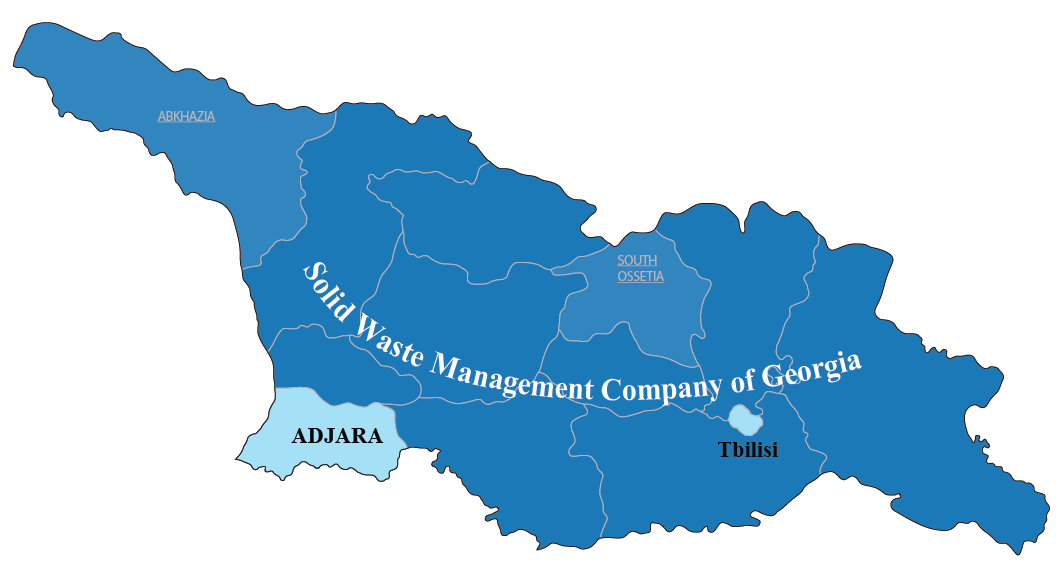 Journalist Meeting 13 September 2017
From municipal landfills to regional landfills
National Waste Management Code
National Waste Management Strategy
National Waste Management Action Plan
2023
2019
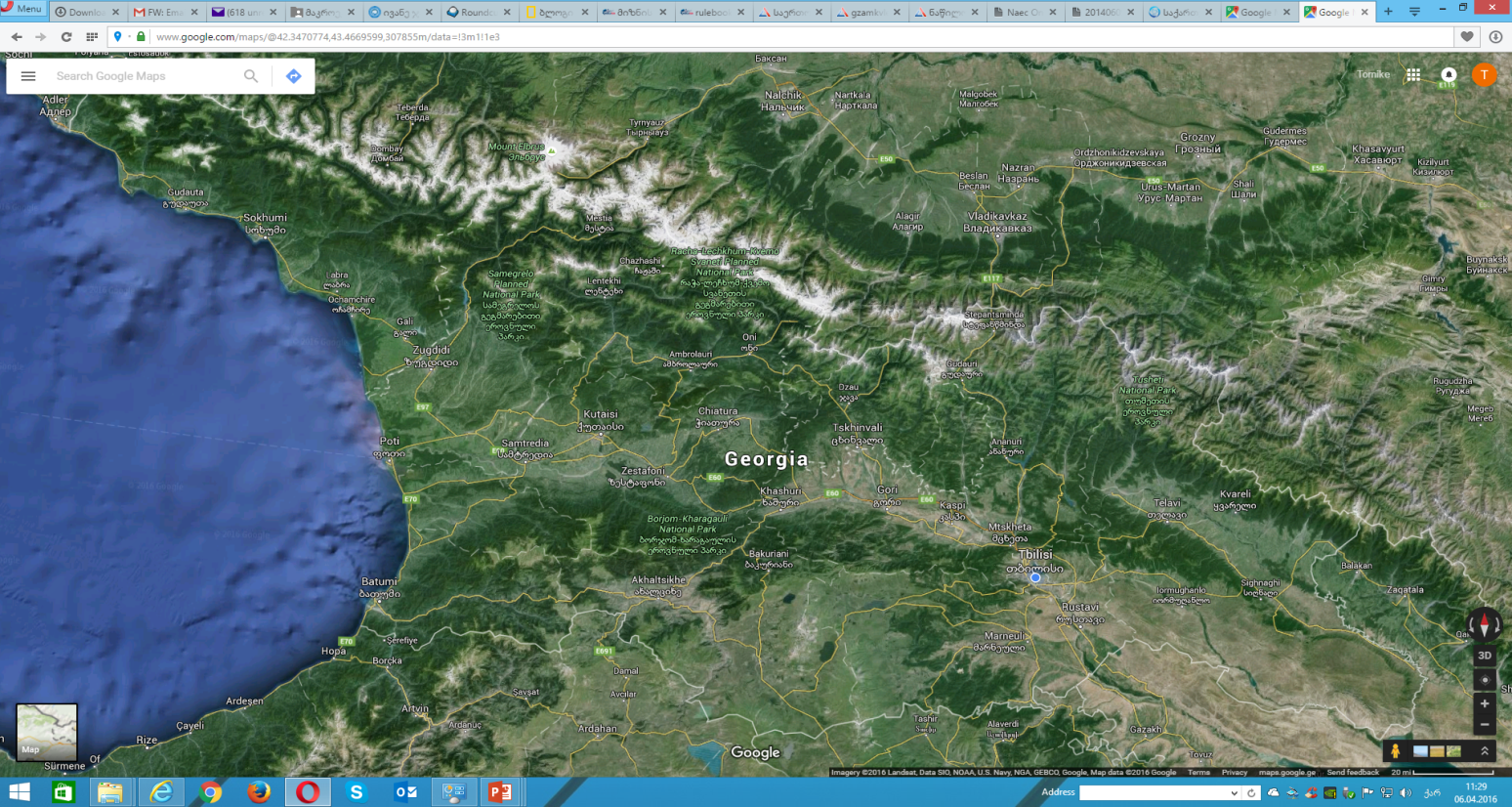 8 planned regional sanitary landfills
54 + 3 existing municipal landfills
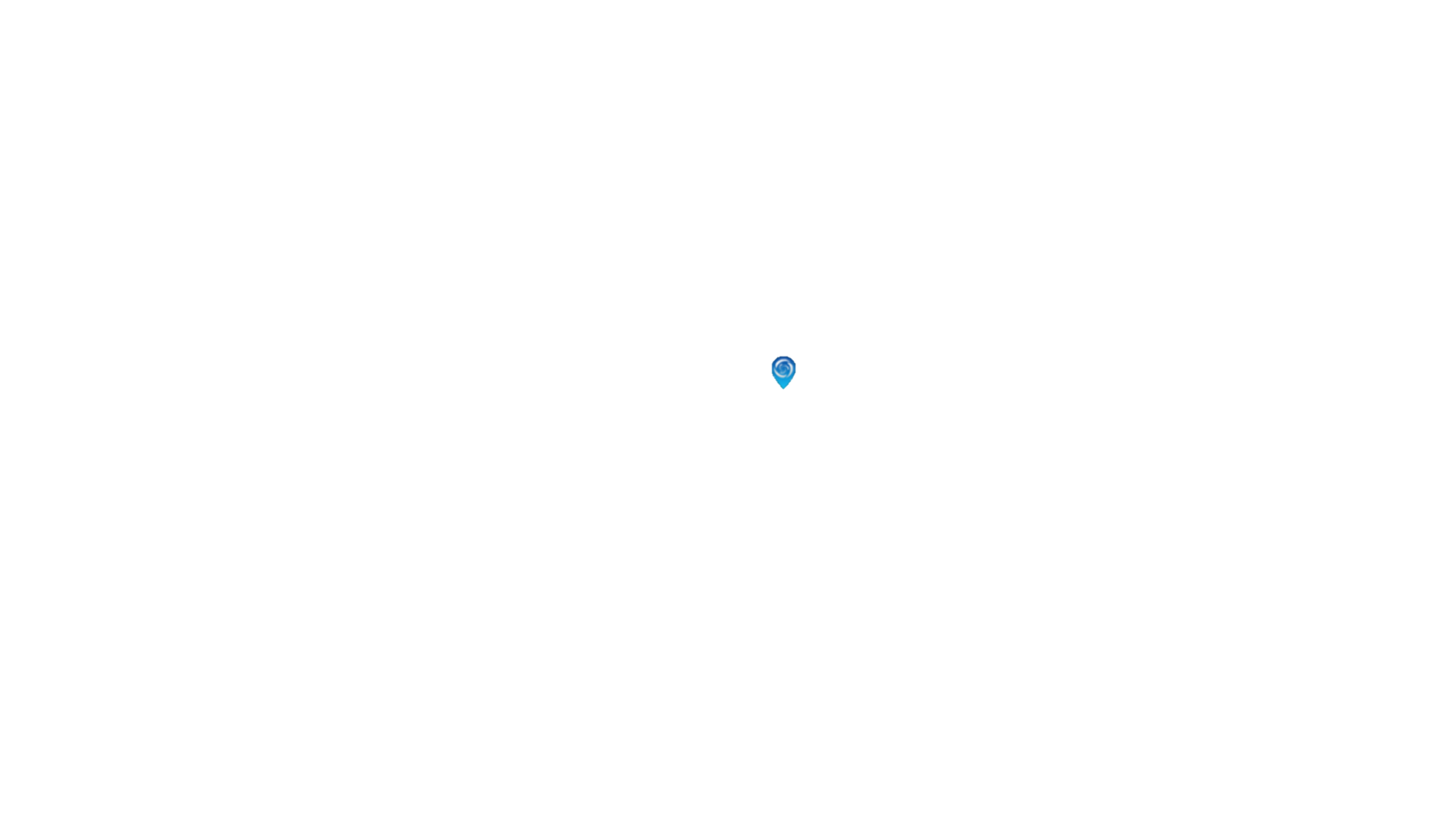 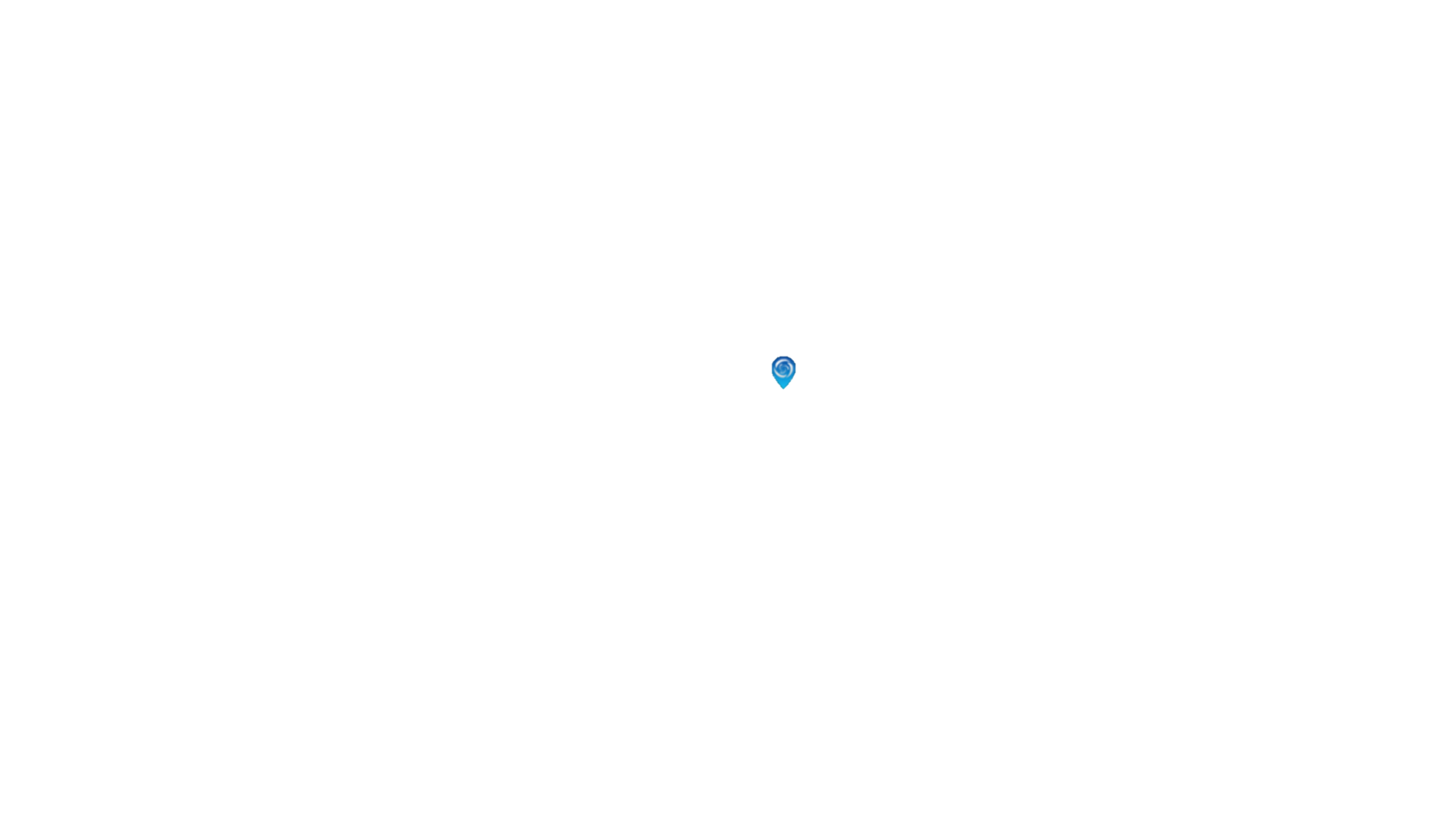 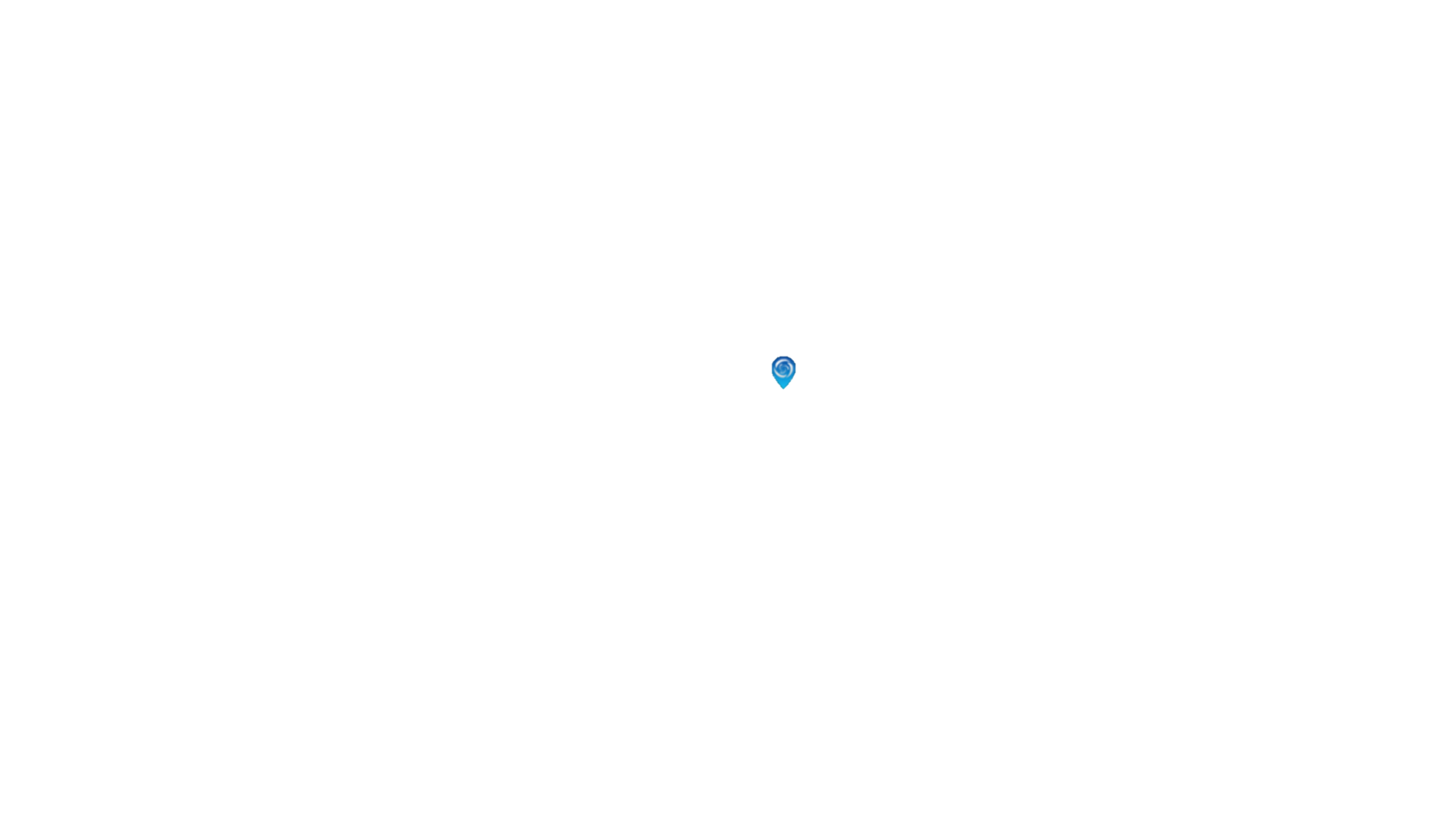 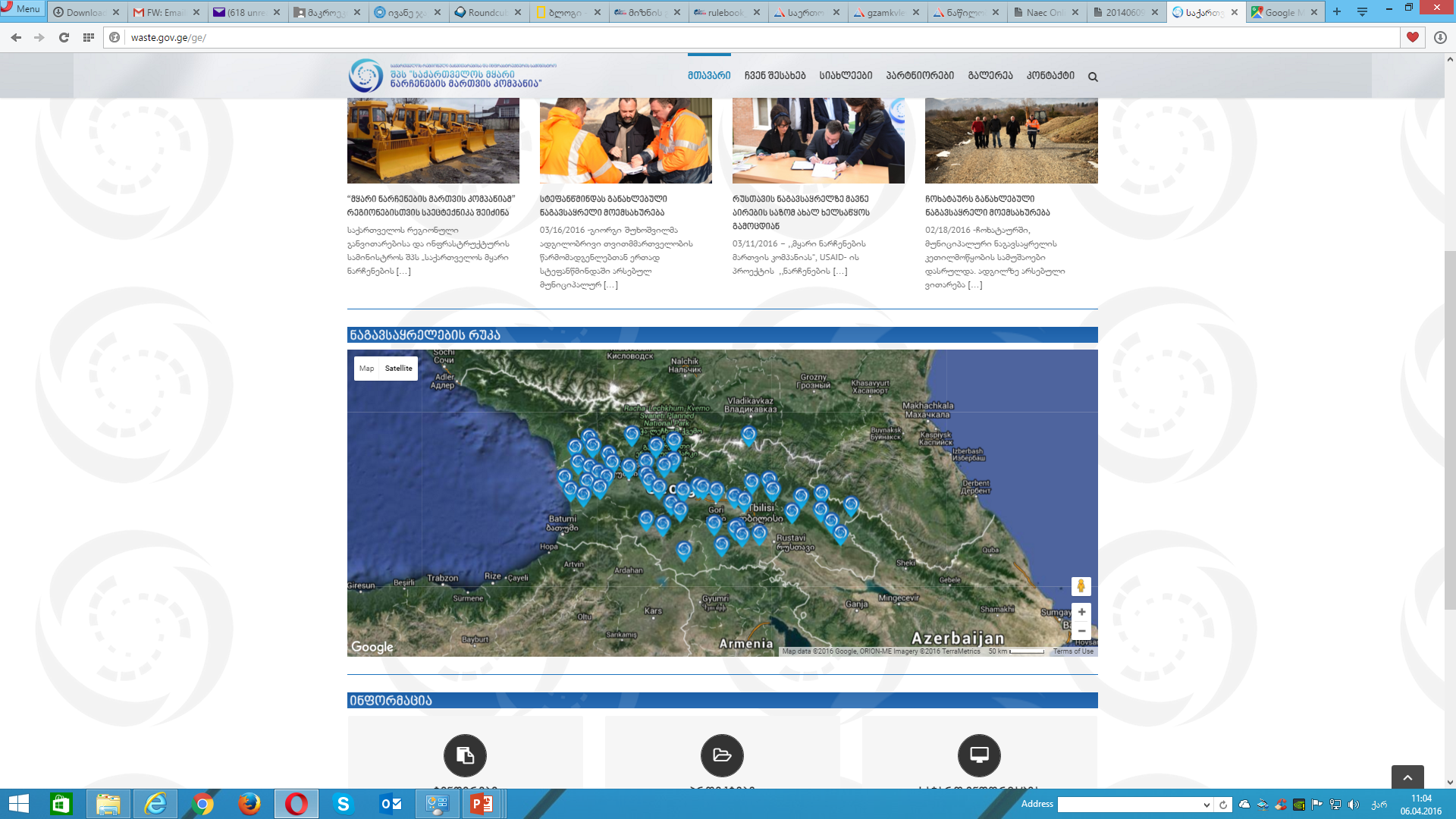 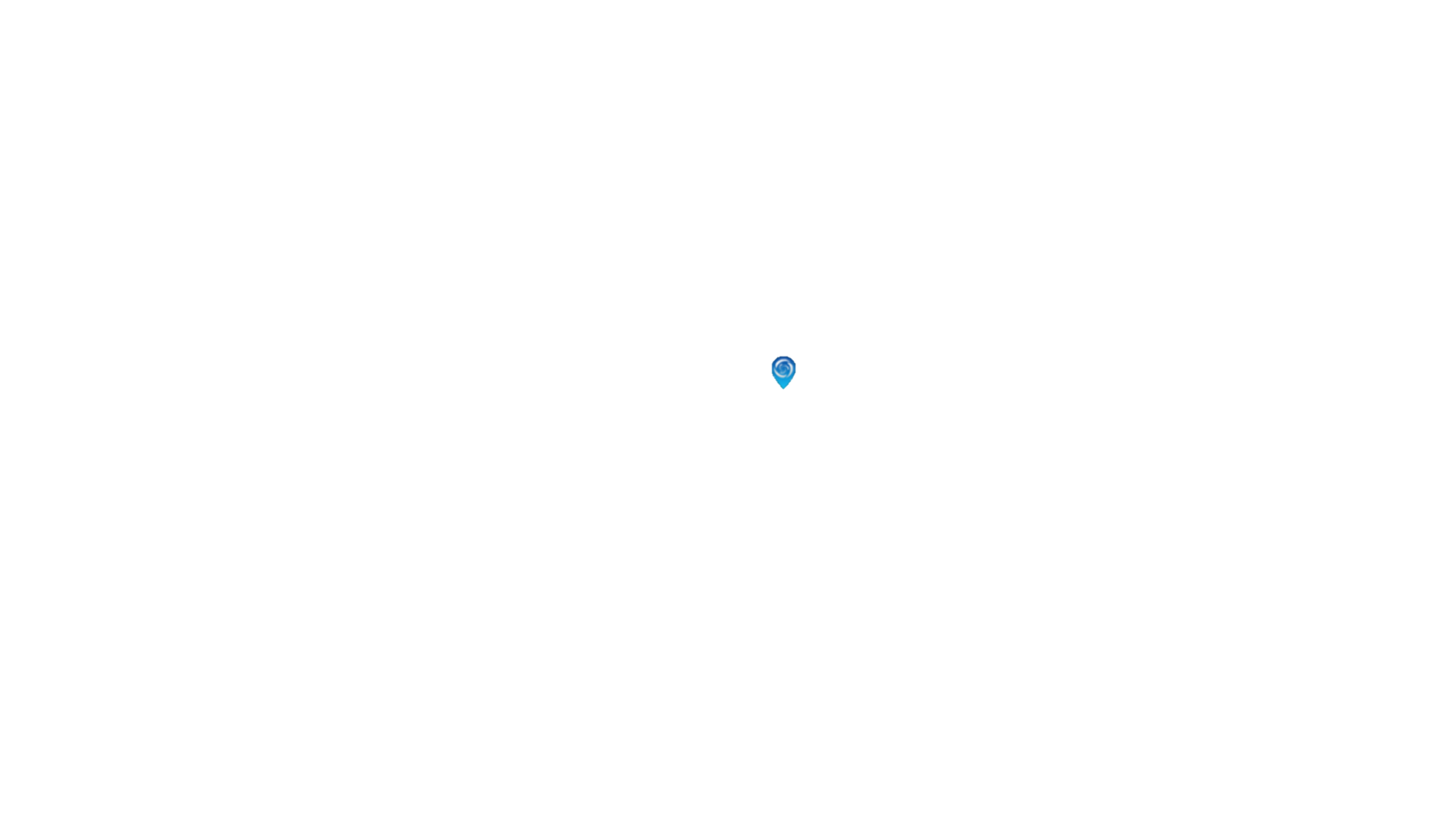 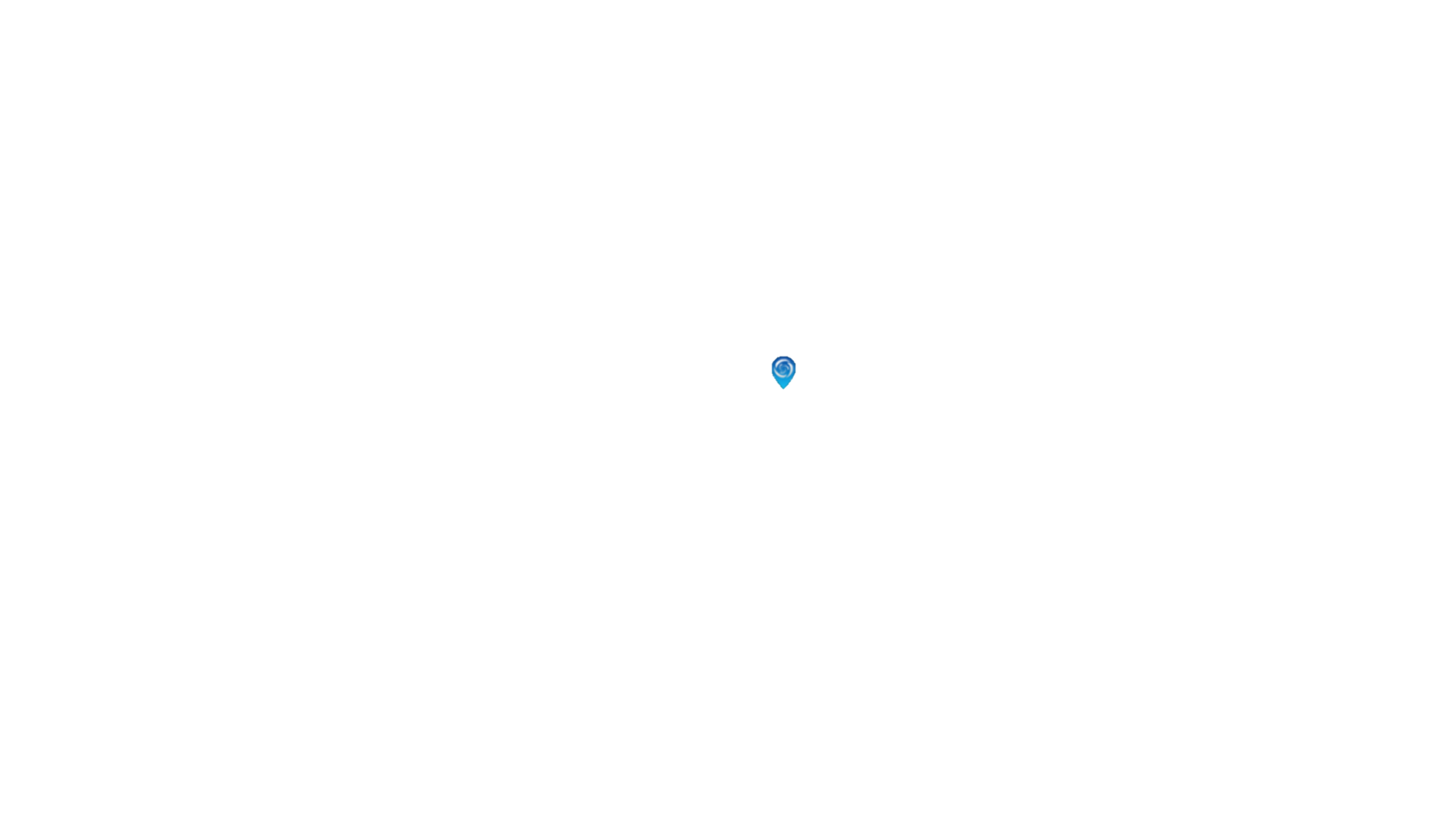 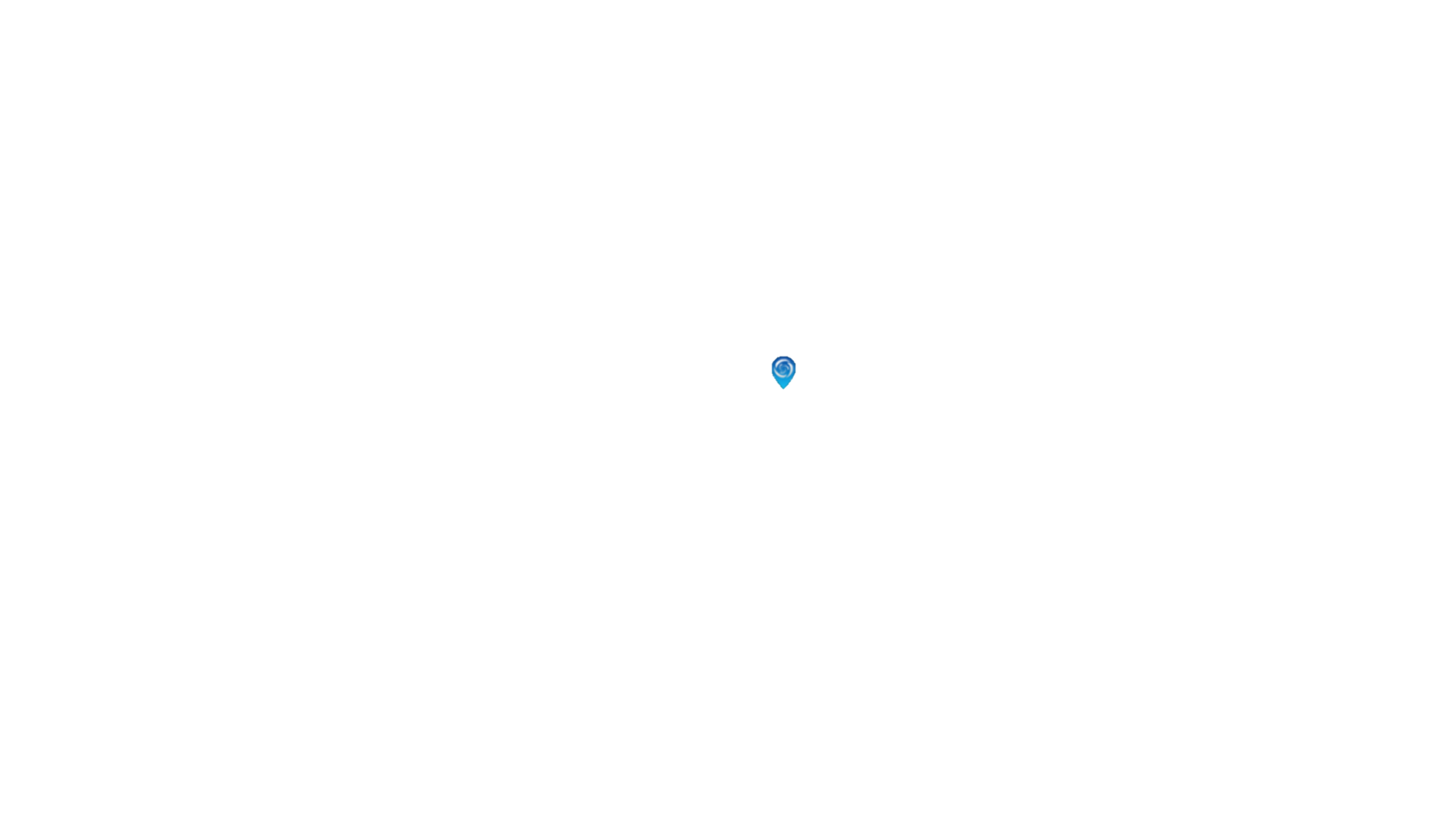 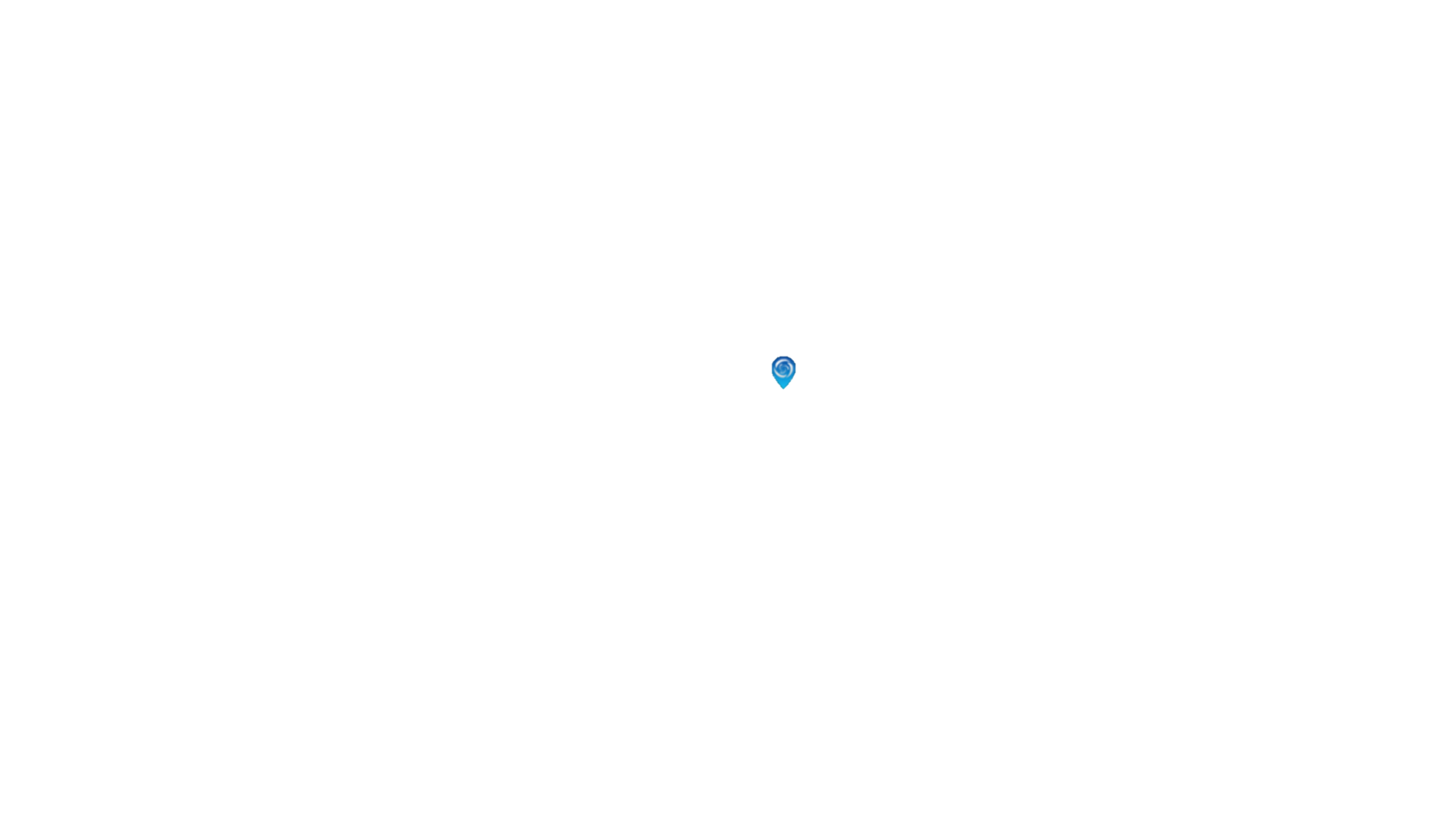 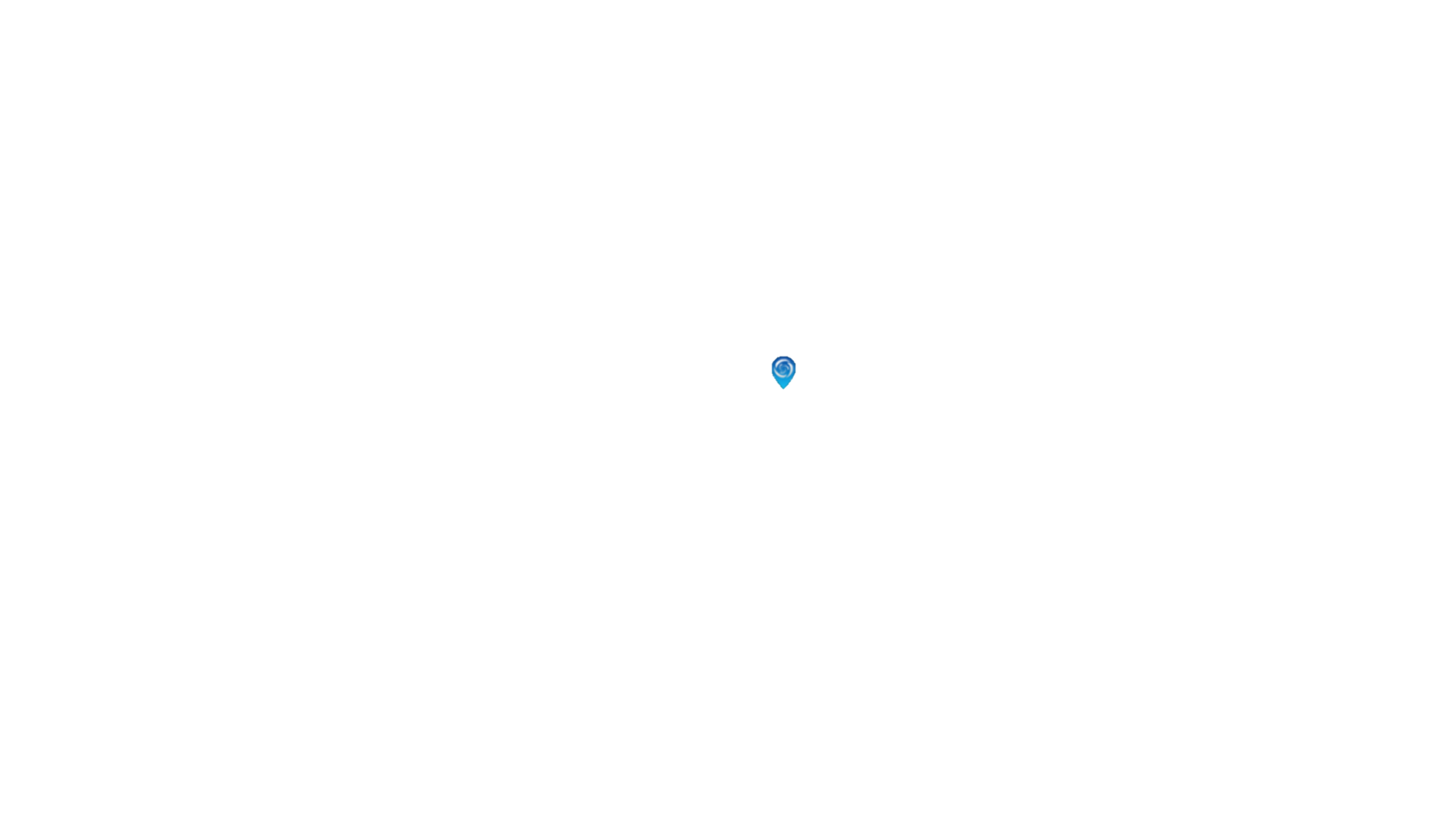 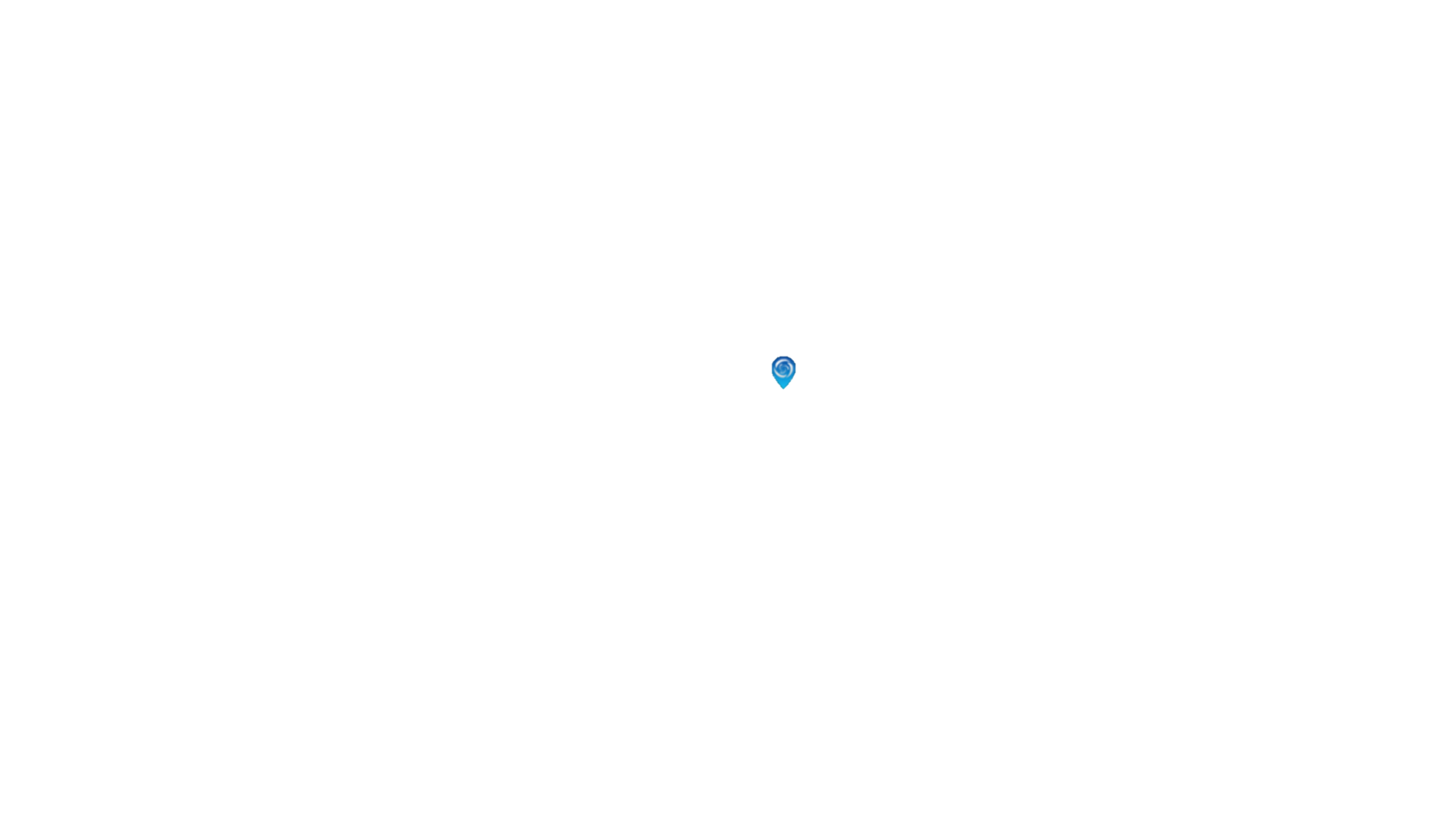 Out of the 54 landfills, SWMCG has reconditioned and secured 31, 23 were closed and 5 transfer stations were built
SWMCG  will run 7 regional landfills. 
One regional landfill will serve Adjara (AR)
Journalist Meeting 13 September 2017
The new waste management system - Main responsibilities of the involved parties
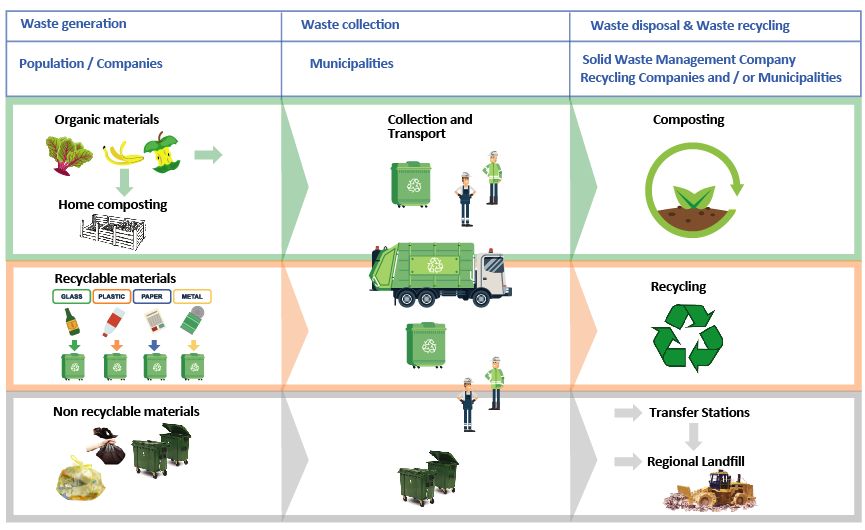 Journalist Meeting 13 September 2017
Closure of all municipal landfills
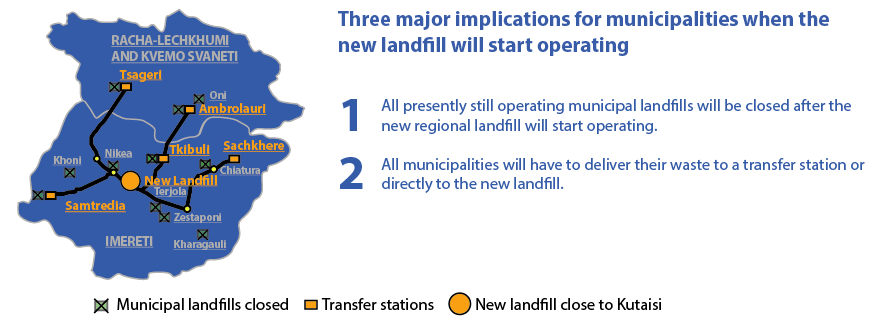 Journalist Meeting 13 September 2017
The new “Kutaisi Regional Landfill”
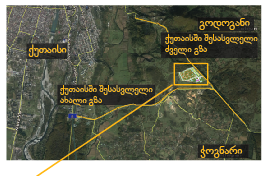 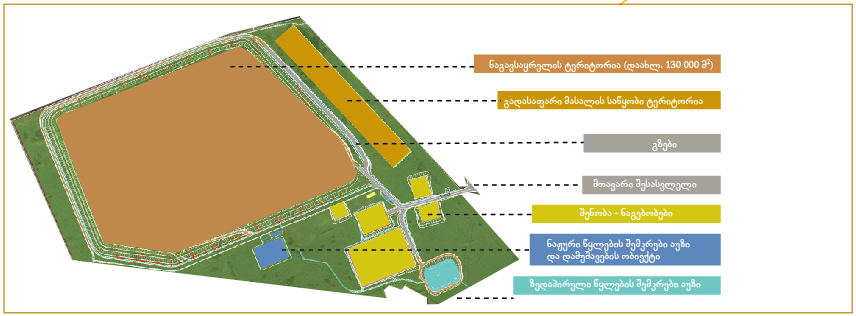 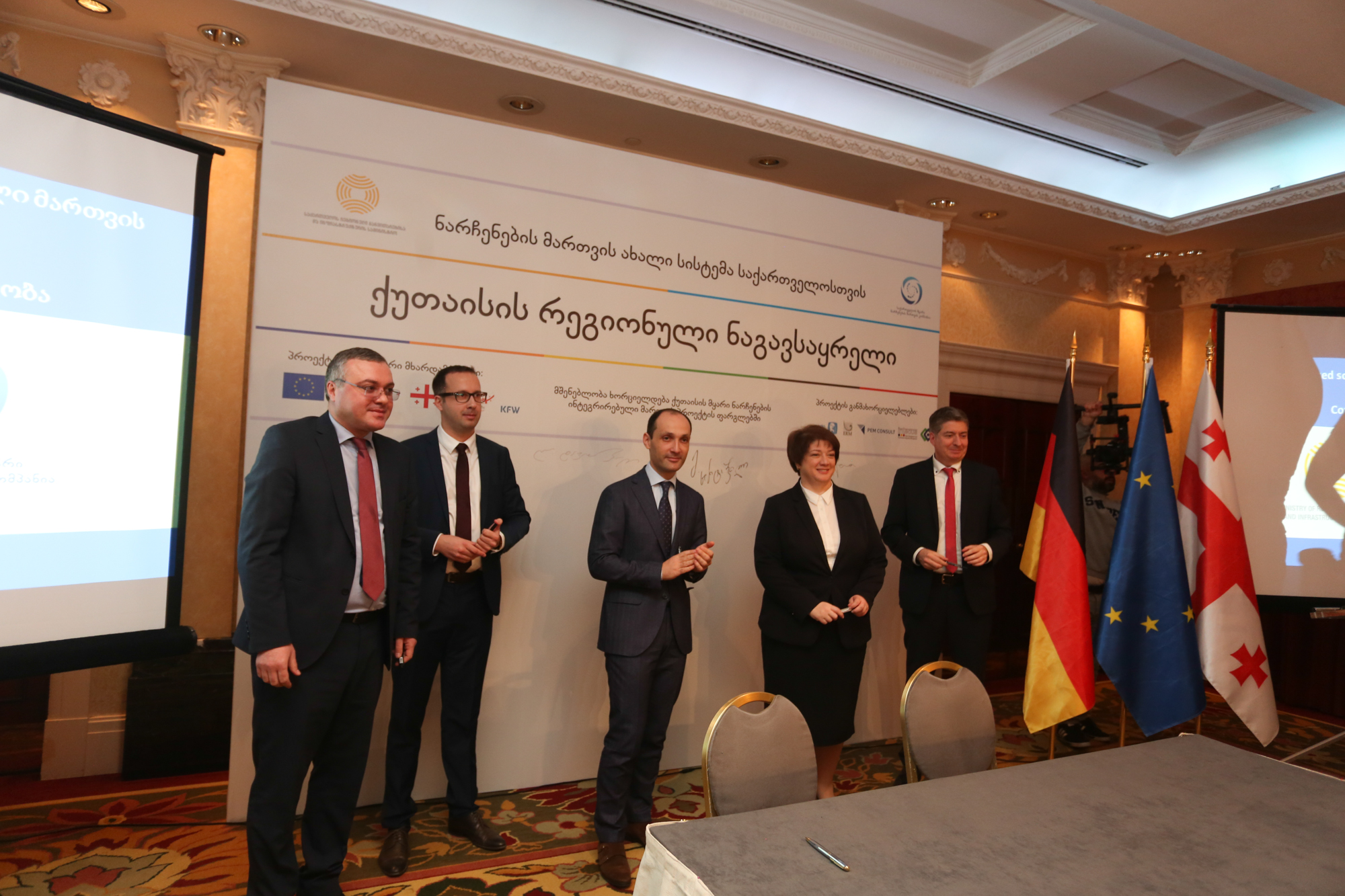 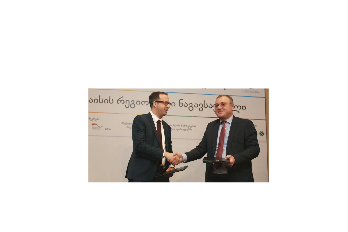 All legal requirements are accomplished
The official name of the landfill is 'Kutaisi Regional Landfill'
The consortium Sade-Riko will carry out the construction works
The new landfill should enter in operation still in 2020
The new landfill is environmentally friendly
Journalist Meeting 13 September 2017
The new “Kutaisi Regional Landfill”
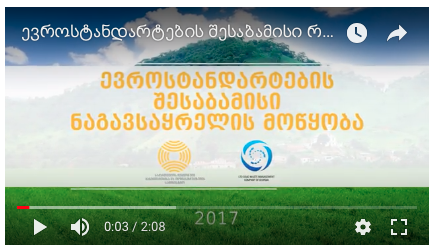 https://youtu.be/OuadntHQuLk
Journalist Meeting 13 September 2017
Thank you for your attention
Journalist Meeting 13 September 2017